DofE
MEZINÁRODNÍ CENA 
VÉVODY Z EDINBURGHU
[Speaker Notes: Tato prezentace slouží jako příklad prezentace pro dofáky, je možné s ní pracovat jakkoli jinak, využívat její grafiku nebo jen některé snímky. 
DofE je zkratka Mezinárodní ceny vévody z Edinburghu.
DofE je vzdělávací program pro všechny mladé lidi od 13 do 24 let.]
DĚLEJ CO TĚ BAVÍ 
A ZÍSKEJ PRESTIŽNÍ CERTIFIKÁT!
DĚLEJ CO TĚ BAVÍ 
A ZÍSKEJ PRESTIŽNÍ CERTIFIKÁT!
[Speaker Notes: Co je DofE? DofE jej program, který účastníkům umožňuje dělat to, co je baví a získat za to prestižní a mezinárodně uznávaný certifikát. 
Lze také říci jak dlouho je organizace zapojena, kolik absolventů již mají, či zmínit cokoli zajímavého.]
Program, který….
… ti může pomoci dostat se 
na vysněnou VŠ, získat zajímavou stáž nebo zaměstnání
Program, který….
… je rozmanitý
[Speaker Notes: protože]
Program, který….
… je šitý na míru každému účastníkovi
[Speaker Notes: Každý účastník si sestavuje svůj jedinečný program, on sám se rozhoduje jaké konkrétní aktivity zvolí]
Program, který….
… je flexibilní
[Speaker Notes: Je na účasníkovi, kdy s programem začne, jaké aktivity si vybere a jak dlouho se programu bude věnovat. 
…A díky tomu…]
Program, který….
… je opravdu pro každého
[Speaker Notes: Je jedno jaké má účastník známky, jaký studuje obor, či ročník. Zapojit se může úplně každý od 13 let.]
Program, který….
… ti pomůže lépe poznat sám sebe
[Speaker Notes: Účastnici zjistí co je baví nebo nebaví a  třeba jim DofE pomůže se rozhodnout, na který obor se vydat]
Program, který….
… tě nebude nudit a užiješ si spoustu zábavy
[Speaker Notes: Rozhodně se ale dofáci nebudou nudit, největší zážitky pak většinou přinášejí expedice, které jsou nedílnou součástí programu DofE.]
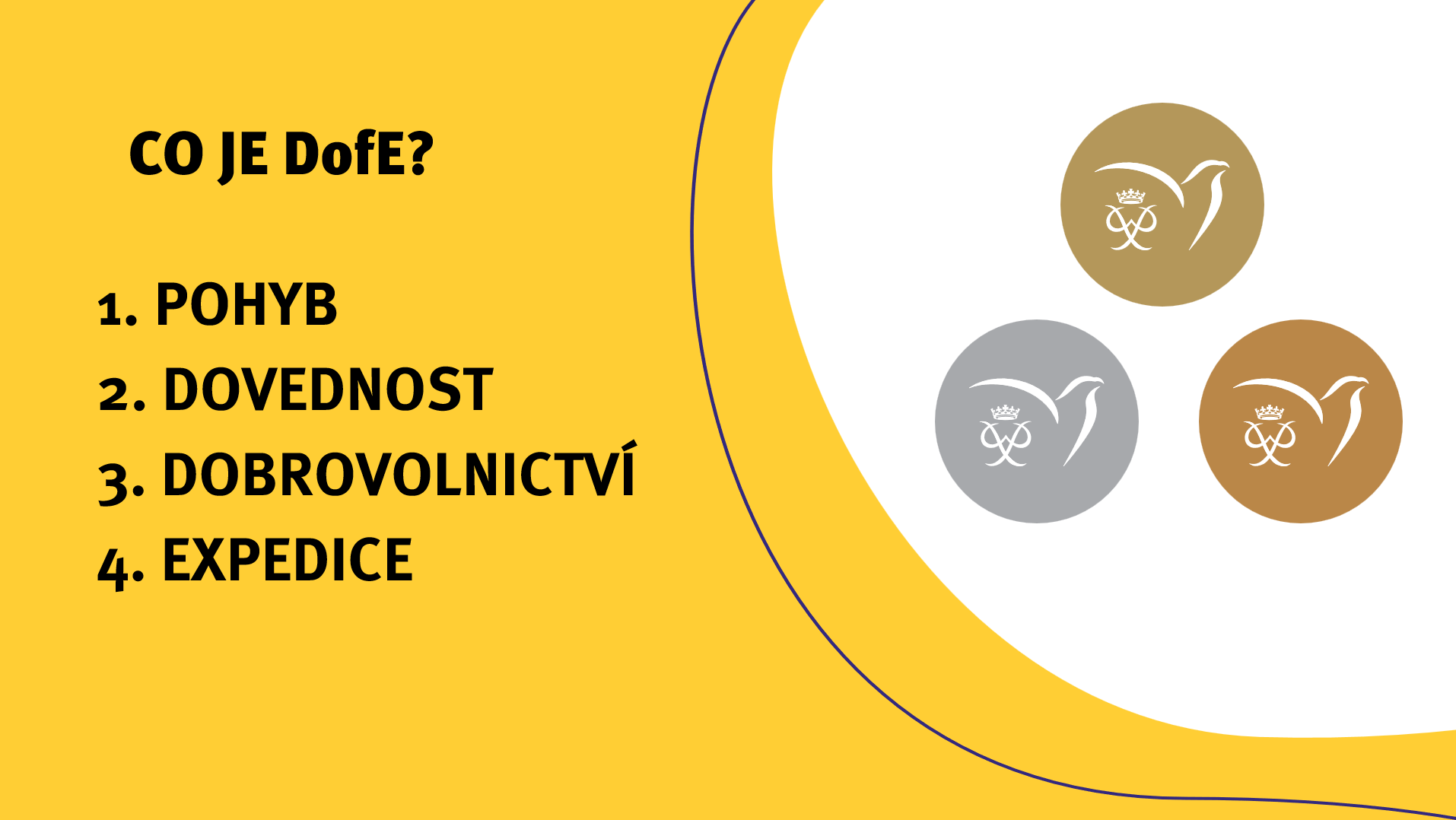 SPORTUJEŠ?
[Speaker Notes: První oblastí je pohyb. V rámci pohybu si účastníci mohou vybrat jakoukoli aktivitu, která rozvíjí fyzickou kondici. 
U tohoto slajdu je možné se zeptat, zda někdo již sportuje a nechat posluchače říct, co dělají. Poté,  co vyjmenují pár příkladů, je možné navázat tím, že tyto aktivity si lze zvolit také v DofE.  Rovněž je možné se posluchačů zeptat, že je nejčastěji vybíraný sport (obecně je to běh, pak také chůze, posilovna  a jóga). Je možné zdůraznit, že mohou pokračovat v tom, co už dělají 
nebo klidně vyzkoušet cokoli nového. 
U na středních školách může být skvělým příkladem pohybu chození do tanečních. Pokud jsou na škole nějaké oblíbené kroužky, je možné zdůraznit i je. 
Pro posluchače, kteří se děsí, že by museli podávat velké sportovní výkony, je možné zdůraznit, že toto není v DofE potřeba.  Lze i zvolit i chůzi a jít jednou týdně na procházku. 
Nelze uznat šachy, šipky, kulečník (ty lze uznat v dovednosti)]
[Speaker Notes: Příklady aktivt, lze zmínit cokoli dalšího.]
HRAJEŠ NA HUDEBNÍ NÁSTROJ?
[Speaker Notes: V rámci dovednosti si studenti mohou vybrat cokoli, co rozvíjí jejich zájem, talent, kreativitu. 
U dovednosti jsem si vybrali hru na hudební nástroj, opět je možné se zeptat, zda někdo na něco hraje (podle zaměření školy, lze zvolit jinou aktivitu). Dovednost může být cokoli (vaření, včelaření, programování, moderování, žonglování, chov lam, psaní do školního časopisu, četba, výtvarné aktivity, cizí jazyky….) Mohou si jako rozvoj dovednosti vybrat jakýkoli školní předmět nebo téma.
Co si účastníci vybírají nejčastěji? Nejčastěji si studenti vybírají cizí jazyky. Velmi oblíbené je také vaření/pečení, čtení a samozřejmě hra na nástroj. 
Vysvětlit, že aktivity lze navázat na zájmy, případně budoucí studium (např. budoucí medici si jako dovednost volí latinu, chodí dobrovolničit do nemocnic nebo pro Český Červený kříž, budoucí psychologové si vybírají dobrovolnictví práci s lidmi, v dovednosti si dávají za cíl přečíst si nějaké psychologické knihy apod.)  apod.)]
CO JE DOBROVOLNICTVÍ?
[Speaker Notes: Je možné se zeptat studentů, co je dobrovolnictví. Dobrovolnictví je činnost, kterou dělají ve svém volném čase bez nároku na odměnu a přitom je to prospěšné lidem, komunitě, zvířatům nebo přírodě. 
Co si dofáci vybírají nejčastěji?  Je to doučování. Dále je populární  sběr odpadků v přírodě, návštěva  domovů pro seniory, venčení psů z útulku, výpomoc ve sportovních oddílech nebo skautských oddlíech,. Za komunitu je považována třeba škola (mohou pomáhat v družině, ve školní knihovně, zalívat kytky ve škole apod.) nebo třeba skauti, dobrovolní hasiči, církevní organizace apod. 
je možné zmínit, že aktivity lze navázat na zájmy, případně budoucí studium (např. budoucí medici chodí dobrovolničit do nemocnic nebo pro Český Červený kříž, budoucí psychologové si vybírají dobrovolnictví práci s lidmi apod.)]
[Speaker Notes: Na horní fotce je Kuba, který značku pro Klub českých turistů.]
ČEKÁ TĚ EXPEDICE
[Speaker Notes: A pak stručně vysvětlím o čem je dobrodružná expedice (má 4-8 členů, nějaký vzdělávací cíl, jdou se svými kamarády do přírody se stanem, spacákem, karimantami) Bývá to největší zážitek. Více řekne ambasador. Typicky probíhají pěší expedice, ale mohou si zvolit i jinou formu (měli jsme i expedici na koních) 
Pokud se mnou není ambasador nebo pokud zbyde čas a účastníci chtěli vědět, jak expedice vypadá, pak mám v zásobě toto video: https://www.youtube.com/watch?v=pcC-y8hWxmA&t=]
Co tě baví?
Zvol si cíl a jdi 
za ním.
Co jsi vždycky chtěl/a zkusit?
Všestranný rozvoj ve 4 oblastech
Je jen na tobě, kam se vydáš!
+ cíl
+ mentor
+ appka
[Speaker Notes: Shrnutí. Je jenom na účastnícich jaké aktivity si vyberou, ale musí absolvovat všechny sekce (pohyb, dovednost, dobrovolnictví a expedici). V každé oblasti si stanovují cíl, svůj pokrok zapisují do aplikace a celým procesem je provází vedoucí (ideálně zmínit jméno konkrétního vedoucího, učitele na škole apod.)

Certifikát, který absolventi dostanou dokazuje, že jsou vytrvalí, samostatní, zodpovědní, nebojí se zkoušet nové věci a že: 
Umí pracovat na své fyzické kondici
Umí se dlouhodobě věnovat nějakému zájmu
Umí si všímat problémů ve svém okolí a aktivně je řešit, nebýt lhostejní ke svému okolí
Díky tomu, že zvládli expedici dokazují, že umí pracovat v týmu, plánovat, komunikovat, řešit nečekané situace, vystoupit z komfortní zony
A to jsou přesně ty soft skills, které potom oceňují zaměstnavatelé nebo univerzity. Certifikát se skvěle vyjímá také ve všech motivačních dopisech.]
SEZNAMTE SE S ORB
[Speaker Notes: ORB má buď desktopovou verzi nebo mobilní aplikaci.]
SEZNAMTE SE S ORB
Program, který….
… je zakončen slavnostní ceremonií
[Speaker Notes: Ceremonie probíhají v krásných prostorách, slavnostním způsobem. Bronzové a stříbrné se konají regionálně. Na ceremonii obdrží absolventi certifikát a odznáček. 
Na fotce princ Edward, vévoda z Edinburghu, který předával zlaté certifikáty v květnu 2023. Předávajícím zlatých certifikátů bývá také britský velvyslanec (v současné době Matt Fields),]
SLEDUJTE NÁS!
WWW.DOFE.CZ
@dofeczech


DofE Czech Republic


The Duke of Edinburgh’s International Award Czech Republic
[Speaker Notes: Další informace na webu, IG, Youtube, FB nebo LinkedInu.]
Jak se zapojit?
Na tento snímek je možné vypsat (dle okolností): 
 
Jména vedoucích a expedičníků, jejich kabinety, fotky,  konzultační hodiny apod. 
Informace o dalších krocích 
Informace o schůzce zájemců o DofE (datum, čas, místo konání)
[Speaker Notes: Zde vložte informace o tom, kdo se programu v organizaci věnuje, kdy je první schůzka zájemců, jaké jsou další kroky pro zapojení do programu apod.]
[Speaker Notes: Shrnutí celého procesu]
POJĎ DO TOHO S NÁMI!